RISPRO
Lembaga Pengelola Dana Pendidikan
Lembaga Pengelola Dana Pendidikan 

Gedung Danadyaksa CikiniJl. Cikini Raya No.91A-D, MentengJakarta Pusat 103301500652
www.lpdp.kemenkeu.go.id
Jenis & Fokus Pendanaan RISPRO
Pangan, 

Energi,

[Kesehatan dan Obat], 

Transportasi [Kendaraan Listrik], 

Informasi dan Komunikasi [I.4.0], 

Pertahanan dan Keamanan,

Material Maju, 

Kemaritiman, 

Manajemen Penanggulangan Bencana dan Pelestarian Lingkungan, 

Pengembangan Pariwisata  dan  Ekonomi Kreatif, 

Sosial Humaniora, Seni, Budaya dan Pendidikan.
Rencana Induk Riset Nasional
Komersial
Pendanaan RISPRO Kompetisi
Kebijakan/Tata Kelola
Pendanaan RISPRO Inisiatif
Invitasi
Mandatori
Kolaborasi Internasional
www.lpdp.kemenkeu.go.id
2
Kerangka Kerja Mutu RISPRO (Quality Framework)
eRISPRO
RISPRO Kompetisi
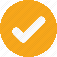 Aktor
RISPRO Invitasi
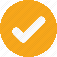 Input
Proses
Output
Outcome
RISPRO Kolaborasi Internasional
siPenSel (Sistem Informasi Pendaftaran & Seleksi)
siMoNi (Sistem Informasi Monitoring & Evaluasi)
Ketua Periset (Principal Investigator/PI)
Institusi Ketua Periset/PI
Reviewer
Analis Riset
Instrumen
Tingkat Kesiapan Teknologi (TKT Online)
Monthly Reporting & Fund Request
RISPRO 
Impact 
Assessment
Penilaian Mandiri (Institutional Self Assessment)
Internal Monitoring
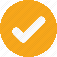 Penilaian Substansi (Desk & On-Site)
Indikator Kinerja Riset
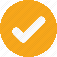 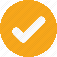 RISPRO Readiness Level (RRL)
Budget Review & Offering
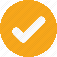 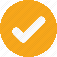 Research Excellence
Research Impact
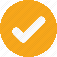 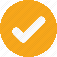 Hello RISPRO
Telah dikembangkan (telah ada di eRISPRO)
Open sources (Ristekdikti)
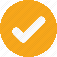 www.lpdp.kemenkeu.go.id
3
Penerima RISPRO s.d. 2018
46 Kekayaan Intelektual terdaftar
(dari 2013 hingga Desember 2018)
https://www.lpdp.kemenkeu.go.id/dana-riset/penerima-rispro/
124 
Penerima RISPRO
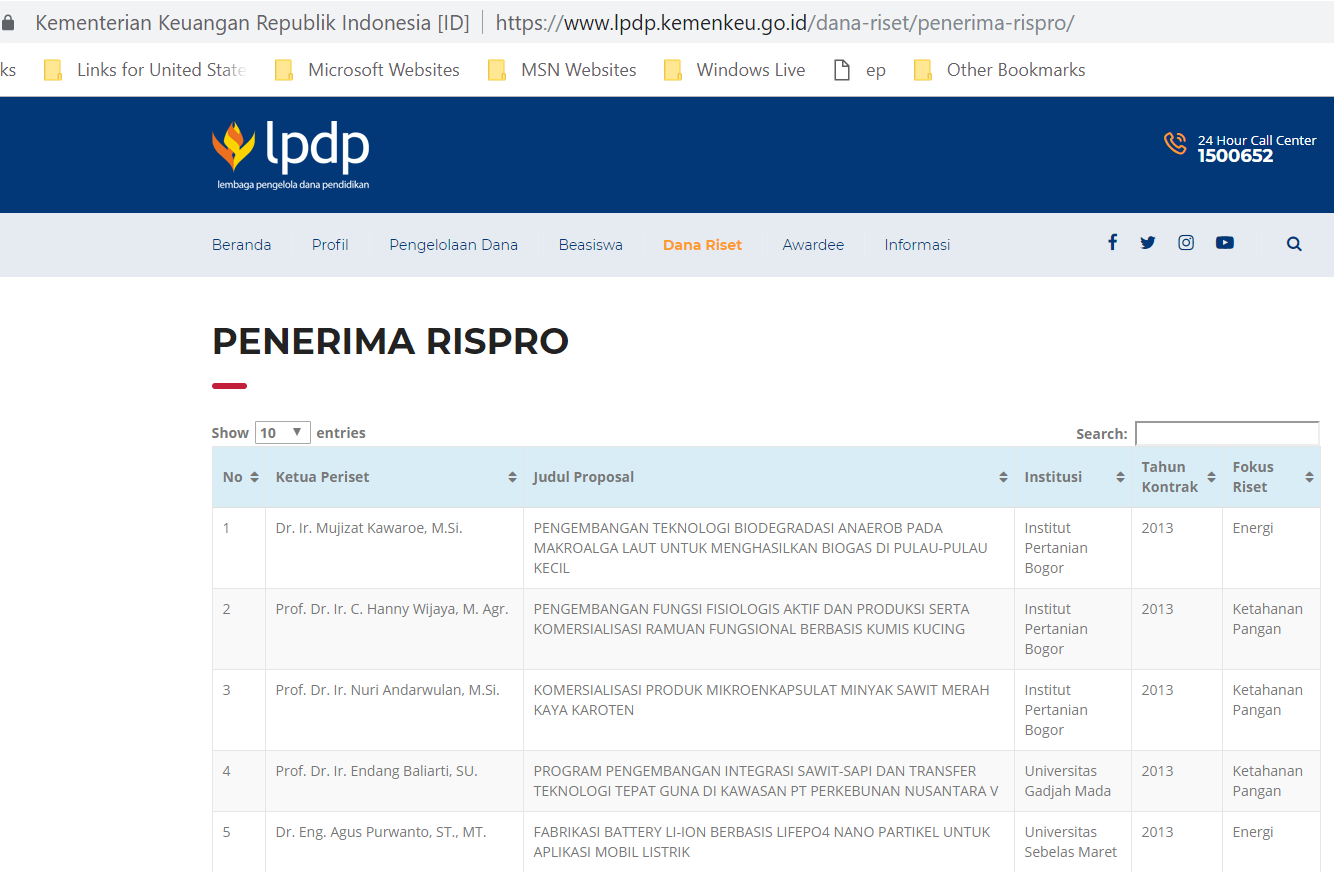 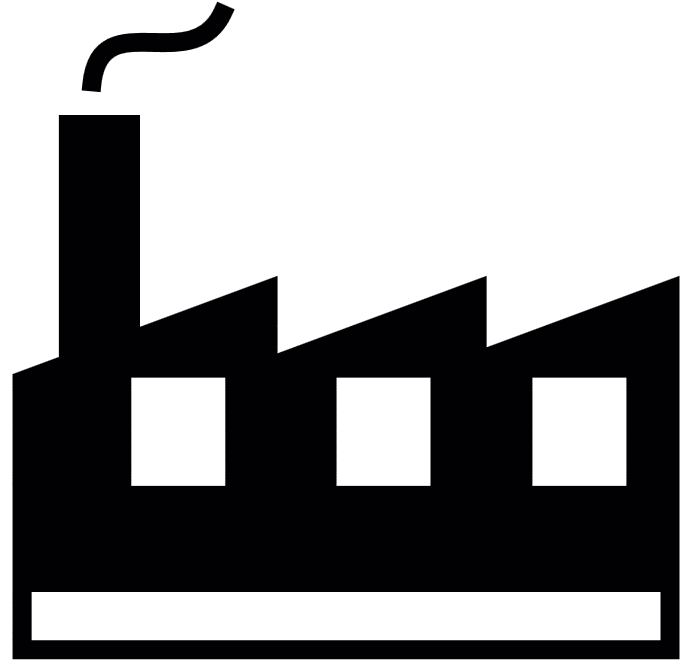 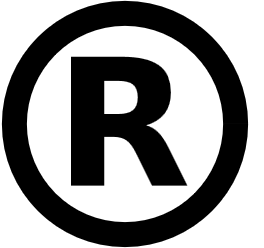 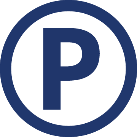 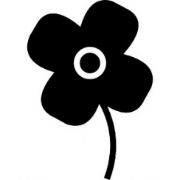 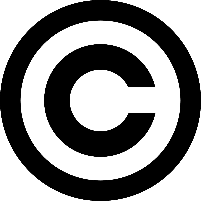 Var. Tanaman
Desain Industri
Merek
Hak Cipta
Paten
1
1
39
2
3
Nilai Kontrak RISPRO 
Rp
256 miliar
www.lpdp.kemenkeu.go.id
4
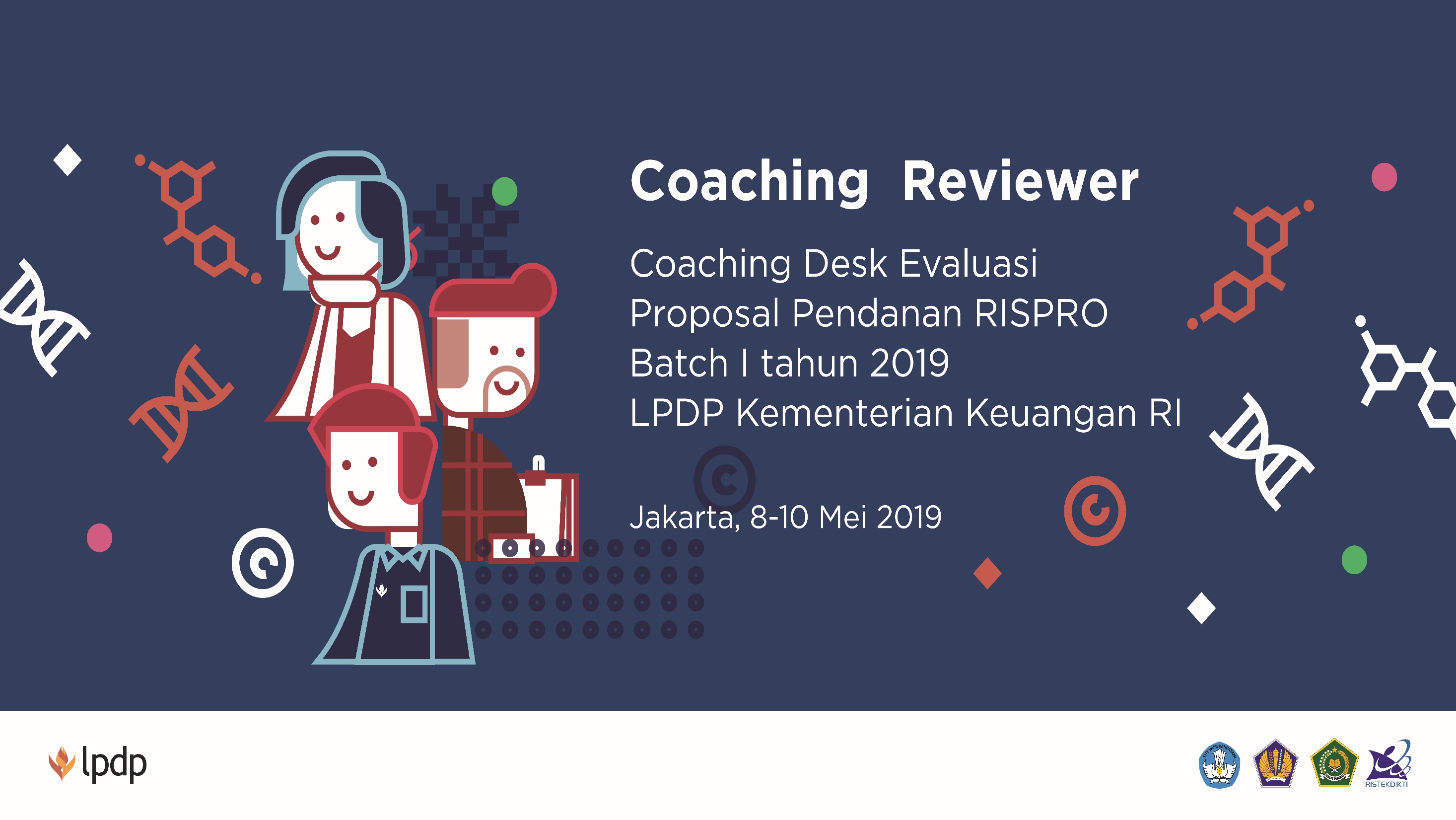 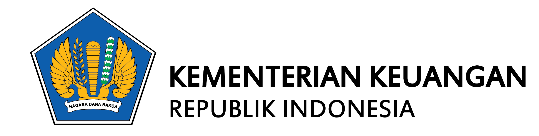 H A S I L  D E S K  E V A L U A T I O N  R I S P R O 
BATCH 1 TAHUN 2019
berdasarkan SKEMA Riset
(*)      proposal yang dilakukan seleksi administrasi adalah proposal yang telah dinilai lulus oleh institusi pengusul
(**)   desk Evaluation dilakukan oleh 124 Reviewer
(***) RISPRO INVITASI masih dalam proses seleksi substansi
www.lpdp.kemenkeu.go.id
5
RISPRO Kompetisi
Lembaga Pengelola Dana Pendidikan 

Gedung Danadyaksa CikiniJl. Cikini Raya No.91A-D, MentengJakarta Pusat 103301500652
www.lpdp.kemenkeu.go.id
[Prioritas] Playing FieldRISPRO Kompetisi
Pendapatan/Biaya
Penelitian & Pengembangan
Demonstrasi
Penyebaran
RISPRO [Riset Inovatif Strategis Produktif]
Entry Level:
RISPRO-Komersial  Validasi Teknologi di Lingkungan Lab & Relevan
RISPRO-Implementatif  pengujian/simulasi konsep secara teoritis oleh para pakar/ahli yang relevan
(Pendapatan/Biaya; Waktu
Keberhasilan sebagai Bisnis
Produk/ Peluncuran Teknologi
Sukses sebagai Produk Baru
Kesiapan Teknologi & Komersial
Tingkat Kesiapterapan Teknologi
Tingkat Kesiapterapan Komersial
Waktu
KEMRISTEKDIKTI [PT/BPPT]
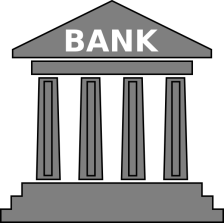 LIPI
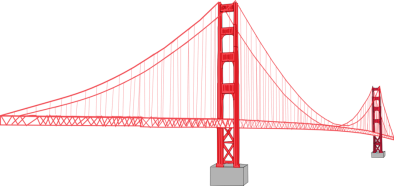 Dana Riset/Investasi
L P D P
DIPI
Balitbang KL/Pemda
Investasi Swasta
Bankable
Investasi Publik/Pemerintah
Sumber : Kemenristekdikti, 2017 dan Australian Renewable Energy Agency, 2014, diolah.
www.lpdp.kemenkeu.go.id
7
Karakteristik Utama RISPRO KOMPETISI (Komersial & Kebijakan/Tata Kelola)
maturasi/dewasa (matang)
Rp
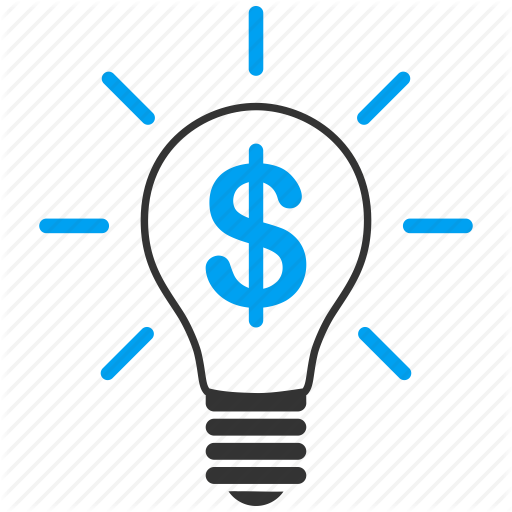 memiliki:
 dokumen self assesment telah mencapai TKT 5 dibuktiktikan dengan blueprint prototype produk atau teknologi yang telah memenuhi konsep produk atau teknologi (P2); atau dokumen konsep ketentuan perundang-undangan atau model atau tata kelola

studi kelayakan komersialisasi/implementasi hasil riset dalam kurun waktu 2-3 tahun ke depan
www.lpdp.kemenkeu.go.id
8
Karakteristik Utama RISPRO KOMPETISI (Komersial & Kebijakan/Tata Kelola)
multidisiplin/ragam keilmuan
diusulkan oleh:
Tim riset terdiri dengan beragam keilmuan (disiplin) yang relevan dari K/L, Pemda, Perguruan Tinggi, Industri, atau Ormas yang memiliki lembaga penelitian atau pengembangan, atau sejenisnya
Tim riset diketuai oleh Doktor atau pengakuan setaranya.
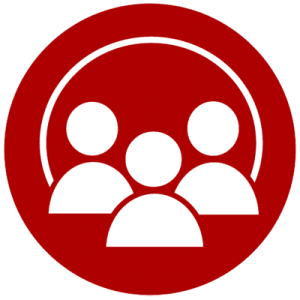 www.lpdp.kemenkeu.go.id
9
Karakteristik Utama RISPRO KOMPETISI (Komersial & Kebijakan/Tata Kelola)
mitra/investor/industri/regulator/aplikator
bermitra dengan:
investor  industri, UMKM, koperasi, start-up company atau badan usaha dibawah perguruan tinggi
regulator  K/L atau pemda
aplikator  Asosiasi Profesi/Komunitas

surat pernyataan kesanggupan sebagai mitra untuk komitmen berkontribusi
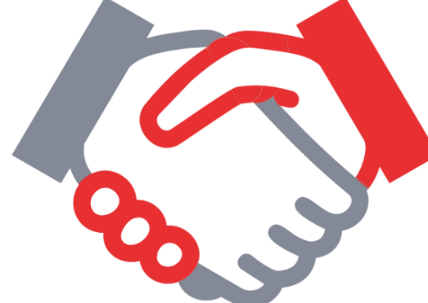 www.lpdp.kemenkeu.go.id
10
RISPRO KOMPETISI (Komersial & Kebijakan/Tata Kelola)
Pangan, 
Energi, 
Kesehatan dan Obat, 
Transportasi, 
Informasi dan Komunikasi, 
Pertahanan dan Keamanan,
Material Maju, 
Kemaritiman, 
Manajemen Penanggulangan Bencana dan Pelestarian Lingkungan, 
Pengembangan Pariwisata  dan Ekonomi Kreatif, 
Sosial Humaniora, Seni, Budaya dan Pendidikan.
www.lpdp.kemenkeu.go.id
11
RISPRO KOMPETISI (Komersial & Kebijakan/Tata Kelola)
www.lpdp.kemenkeu.go.id
12
Alur Pendaftaran dan Seleksi RISPRO Kompetisi (Komersial & Kebijakan/Tata Kelola)
Seleksi Administrasi 
kelengkapan dokumen Pengusul RISPRO (proposal, KI terdaftar/ publikasi yang relevan, hasil penilaian TKT, dll)
2. Seleksi
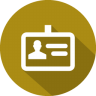 2. Seleksi Substansi Desk Evaluasi
Kualitas;
Luaran;
Kemutakhiran; 
Rekam Jejak;
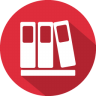 1. Pendaftaran
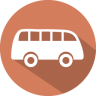 3. Seleksi Substansi Visitasi/ Paparan
Verifikasi konten proposal dan dokumen pendukung;
Klarifikasi dan validasi terhadap peran kelompok riset dengan mitra, kontribusi serta kredibilitas mitra; 
Pemenuhan matriks Instrumen Penilaian RISPRO
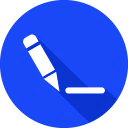 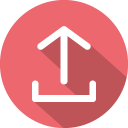 2. Penilaian Institusi
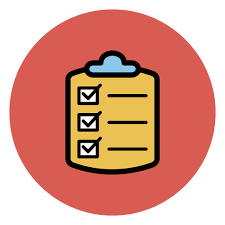 dilakukan secara online melalui www.lpdp.kemenkeu.go.id/rispro
4. Verifikasi RAB dan Penetapan
Penerima Pendanaan RISPRO ditetapkan oleh Direktur Utama LPDP atas usul Direktur yang membidangi pendanaan riset;
Monitoring dan evaluasi.
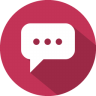 www.lpdp.kemenkeu.go.id
13
e-RISPRO
“Institusi pengusul bertanggung jawab atas mutu & kesesuaian   riset yang diusulkan dengan      skim RISPRO”
Contoh Instrumen penilaian institusi dalam 
Si Pensel RISPRO (RISPRO Kebijakan/Tata Kelola)
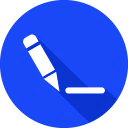 Verifikasi email
Login
Akun baru
+
Profil Pengusul
RISPRO (ketua)
Profil Anggota Riset
Dilakukan oleh masing-masing anggota melalui email yang didaftarkan oleh pengusul
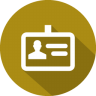 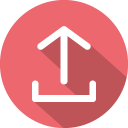 Input Data
Institusi
Lembaga Riset
Mitra
Jika belum terdaftar
Input Data
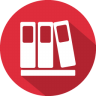 Input Data Proposal
Informasi Proposal
Usulan Dana (LPDP + Mitra)
Upload Data
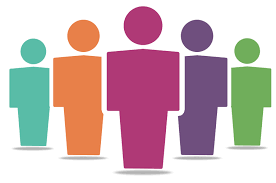 Submit Data
Selesai pendaftaran dimana data tidak dapat diedit kembali
Akun Lembaga Riset
Melakukan Penilaian Internal (Self Assesment)
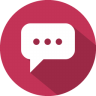 www.lpdp.kemenkeu.go.id
14
e-RISPRO
“Transparansi dalam penyampaian        saran perbaikan proposal riset”
feedback desk evaluation
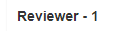 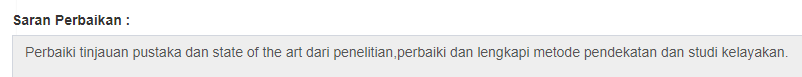 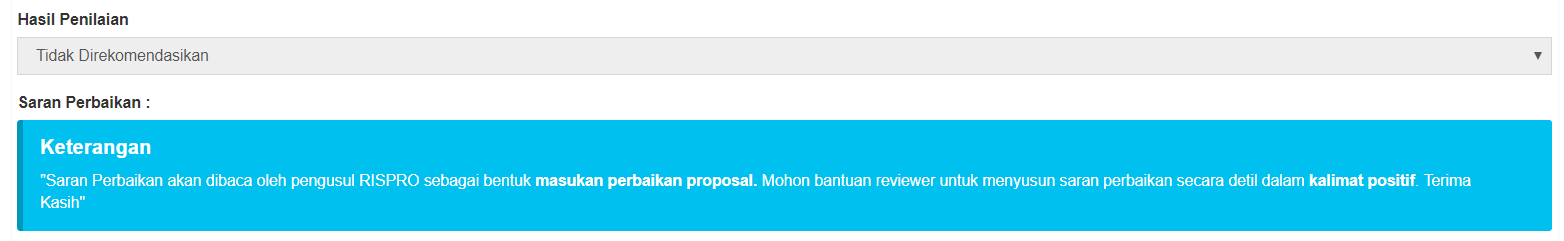 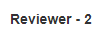 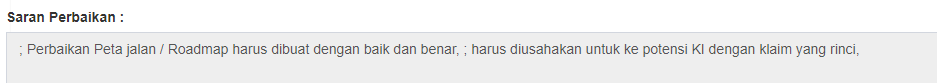 feedback seleksi paparan/visitasi
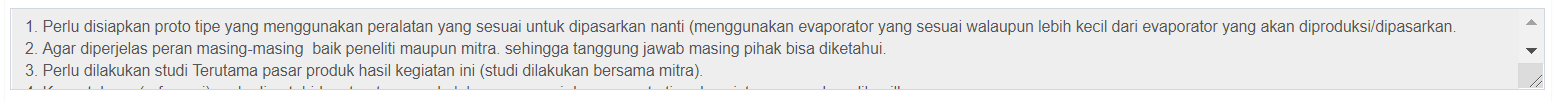 www.lpdp.kemenkeu.go.id
15
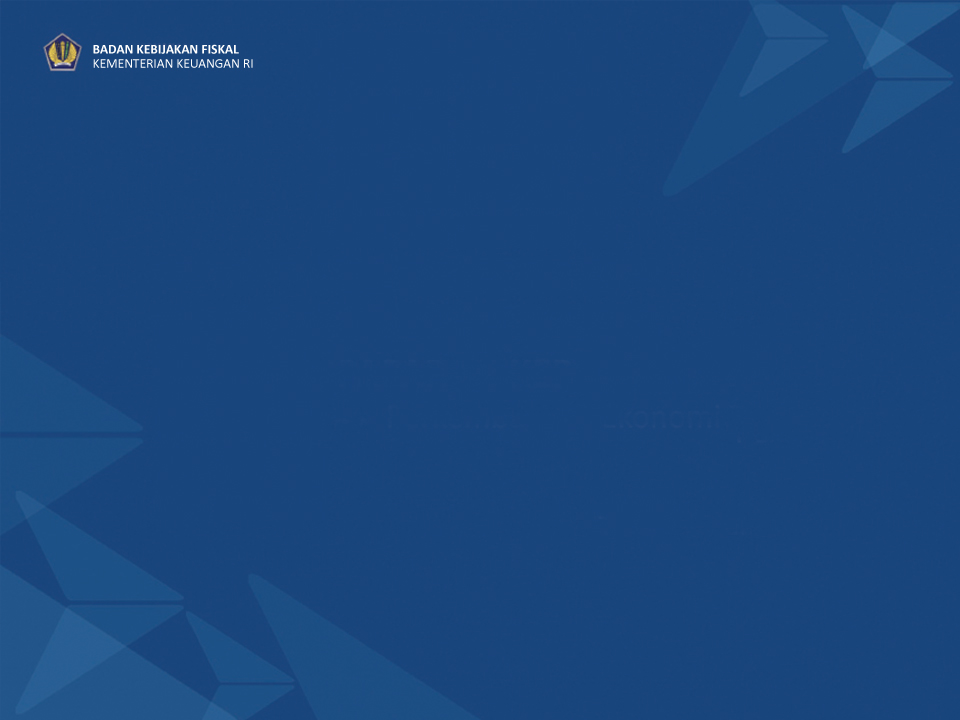 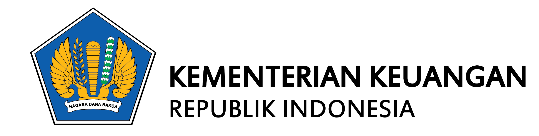 Sistematika Proposal RISPRO [KOMERSIAL]/ [IMPLEMENTATIF]
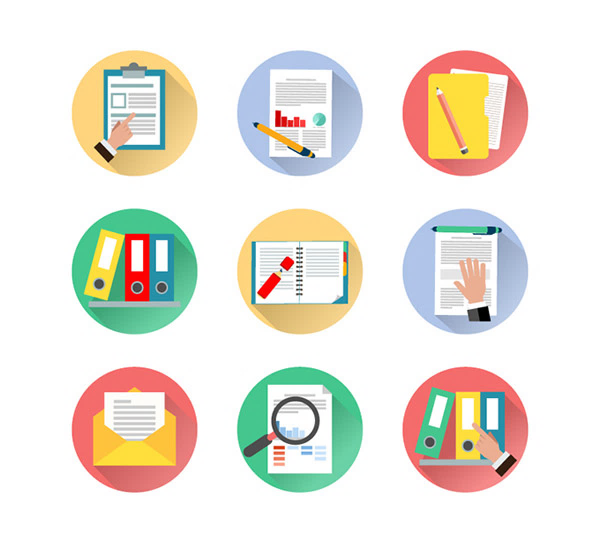 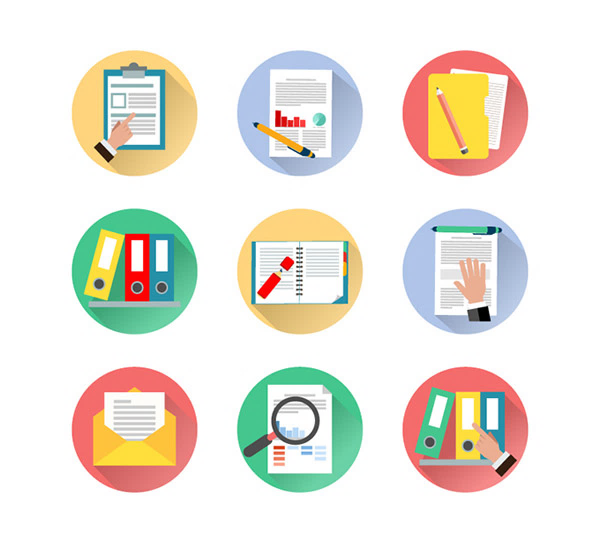 LAMPIRAN PROPOSAL
SISTEMATIKA PROPOSAL
Profil Institusi Pengusul RISPRO
Profil Mitra Riset
Surat Pernyataan Kesanggupan Mitra Riset 
Profil Pengsul RISPRO (Ketua dan Anggota Periset)
Pakta Integritas Ketua Periset 
Peta Jalan (roadmap) Riset 
Dokumen Studi Kelayakan Riset (Komersial/Kebijakan/Tata Kelola)
Dokumen hasil uji prototipe produk atau teknologi skala laboratorium (hasil uji P1)   ATAU   Dokumen pengujian/simulasi (implementasi) konsep ketentuan perundang-undangan atau model atau tata kelola secara teoritis yang disetujui oleh para pakar/ahli yang relevan 
Dokumen (blue print) prototipe yang telah memenuhi konsep sebagai produk atau teknologi (P2) ATAU Dokumen konsep ketentuan perundang-undangan atau model atau tata kelola yang akan diimplementasikan secara terbatas 
Dokumen Kekayaan Intelektual (KI) yang relevan dari riset yang diusulkan ATAU  Dokumen publikasi ilmiah internasional bereputasi atau nasional terakreditasi yang relevan dari riset yang diusulkan 
Rincian Anggaran dan Biaya disusun berdasarkan aktivitas dan luaran riset
HALAMAN SAMPUL
HALAMAN PENILAIAN OLEH INSTITUSI PENGUSUL 
HALAMAN PENGESAHAN 
DAFTAR ISI
RINGKASAN/ABSTRAK 
BAB 1 PENDAHULUAN
BAB 2 TINJAUAN PUSTAKA DAN KEBARUAN RISET
BAB 3 METODE RISET
BAB 4 LUARAN
BAB 5 PENDANAAN
DAFTAR PUSTAKA
LAMPIRAN
www.lpdp.kemenkeu.go.id
16
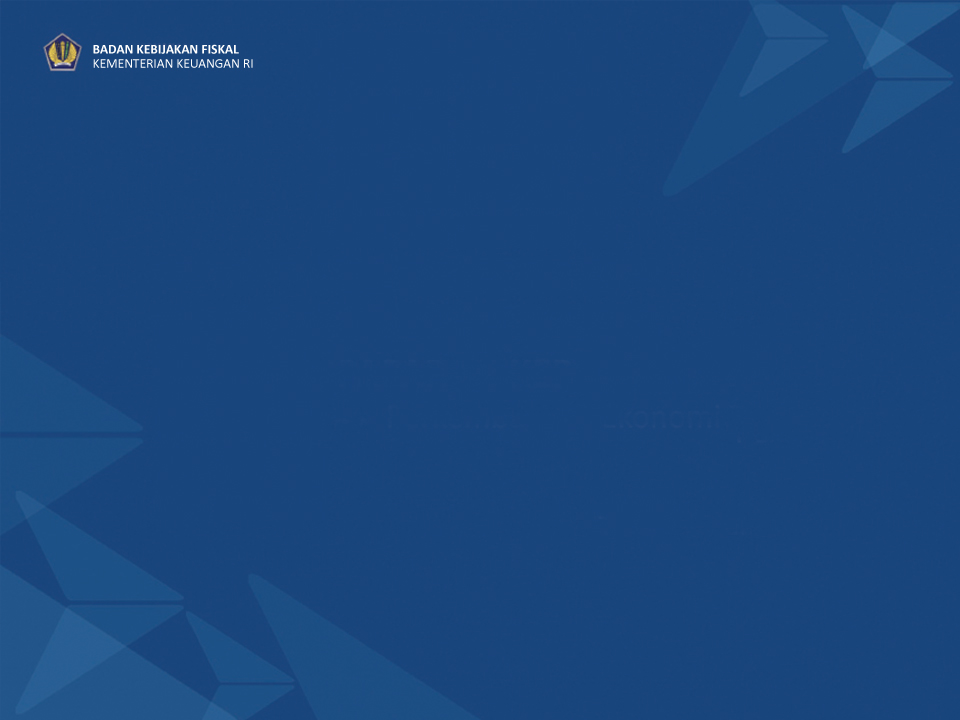 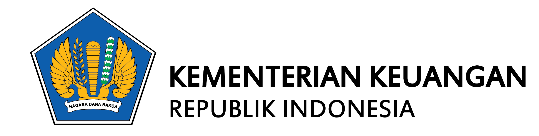 Instrumen Penilaian Administratif (Syarat Utama)
[IMPLEMENTATIF]
[KOMERSIAL]
Riset dilakukan dalam wilayah RI;

Riset telah diseleksi sesuai ketentuan LPDP oleh Institusi Pengusul; 

Memiliki studi kelayakan komersialisasi luaran riset;

Memiliki dokumen pendaftaran Kekayaan Intelektual (KI) yang relevan;

Memiliki Hasil penilaian mandiri (self assessment) TKT mencapai TKT 5

Memiliki mitra dengan kontribusi 10%
Riset dilakukan dalam wilayah RI;


Riset telah diseleksi sesuai ketentuan LPDP oleh Institusi Pengusul; 

Memiliki studi kelayakan implementasi luaran riset;


Memiliki dokumen publikasi ilmiah internasional bereputasi atau nasional terakreditasi yang relevan;


Memiliki Hasil penilaian mandiri (self assessment) TKT mencapai TKT 5;


Memiliki mitra dengan kontribusi 10%.
www.lpdp.kemenkeu.go.id
17
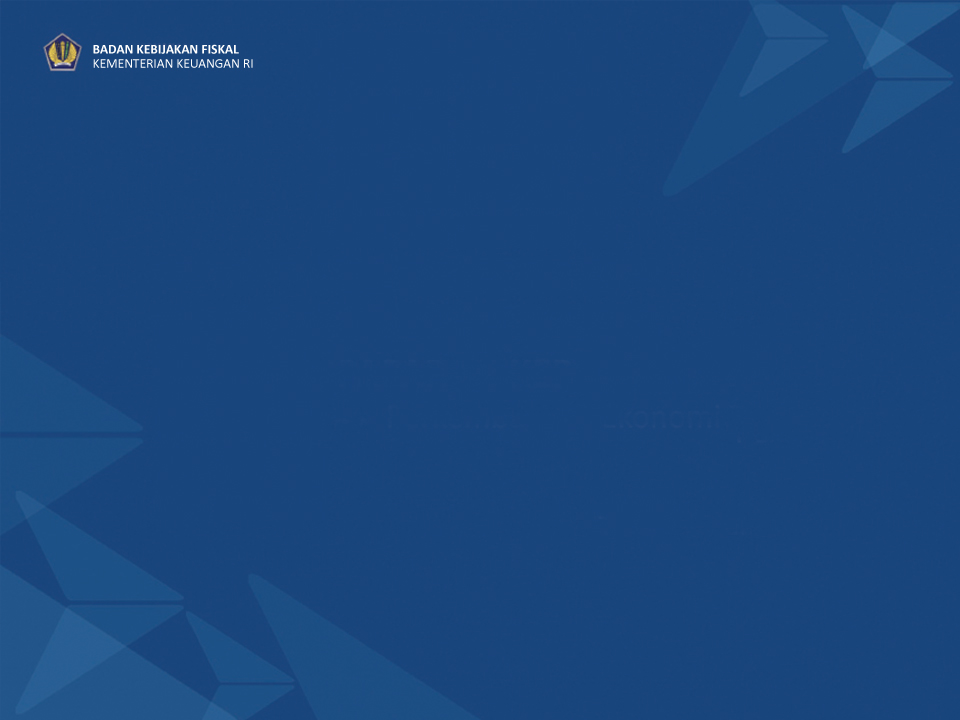 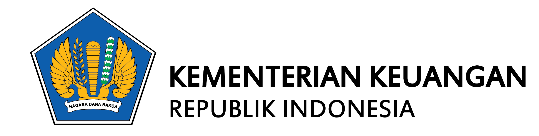 Instrumen Penilaian Desk Evaluasi [KOMERSIAL]
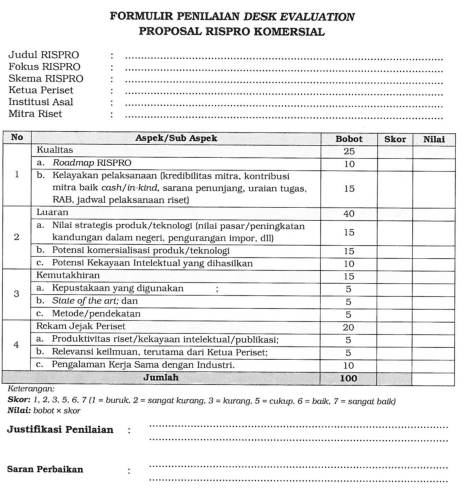 www.lpdp.kemenkeu.go.id
18
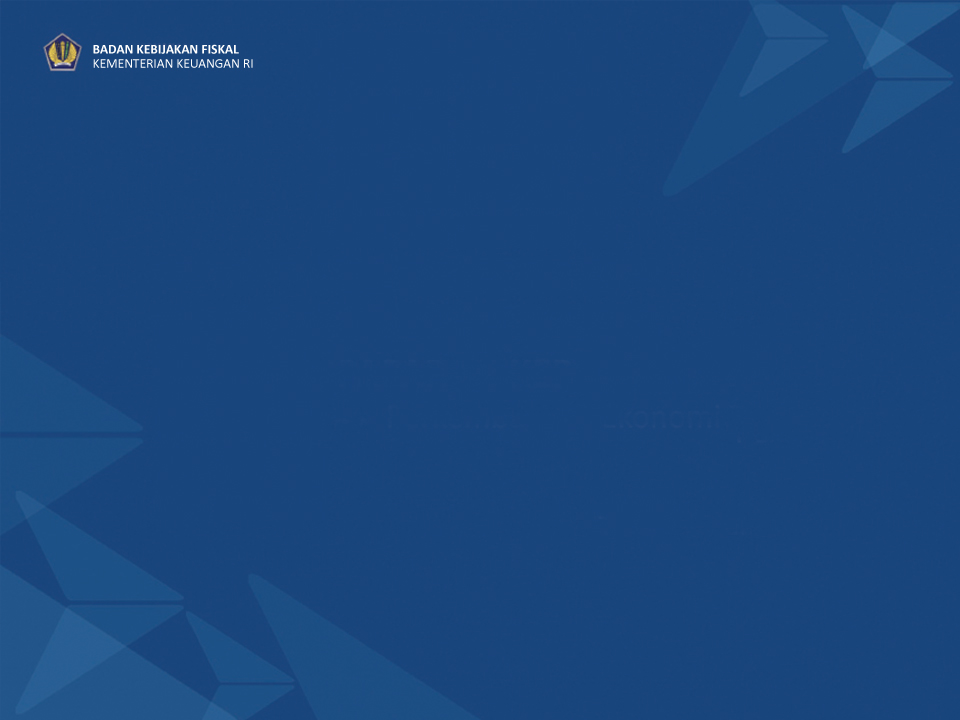 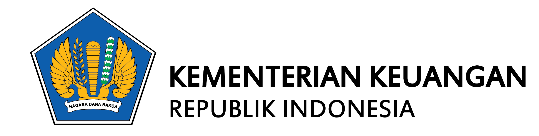 Instrumen Penilaian Desk Evaluasi [IMPLEMENTATIF]
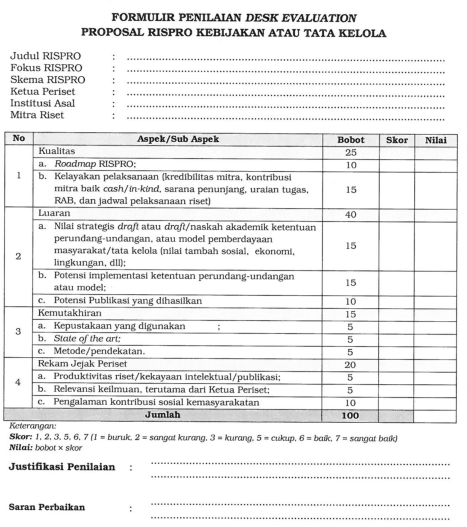 www.lpdp.kemenkeu.go.id
19
[Speaker Notes: Ibu, mohon untuk kembali ditekankan kepada para reviewer bahwa justifikasi penilaian dan saran perbaikan (khusus untuk proposal yang tidak lolos) ditulis dengan kalimat yang lugas dan terstrukstur, karena saran perbaikan ini nantinya akan masuk ke dalam akun pengusul dan institusi pengusul]
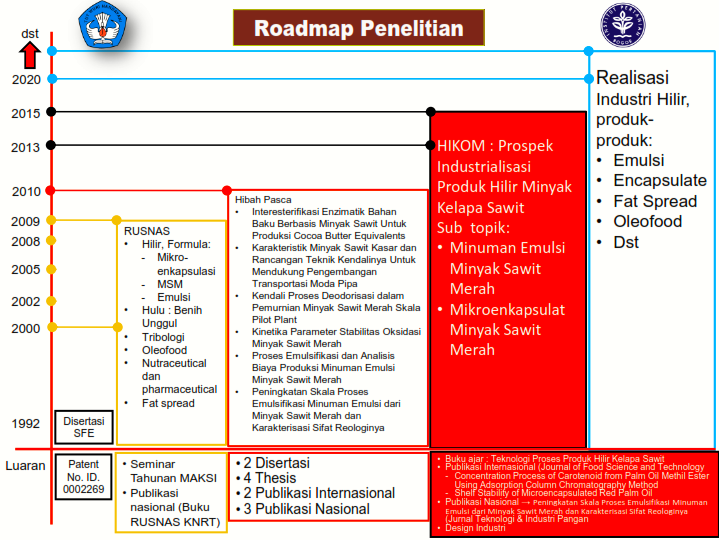 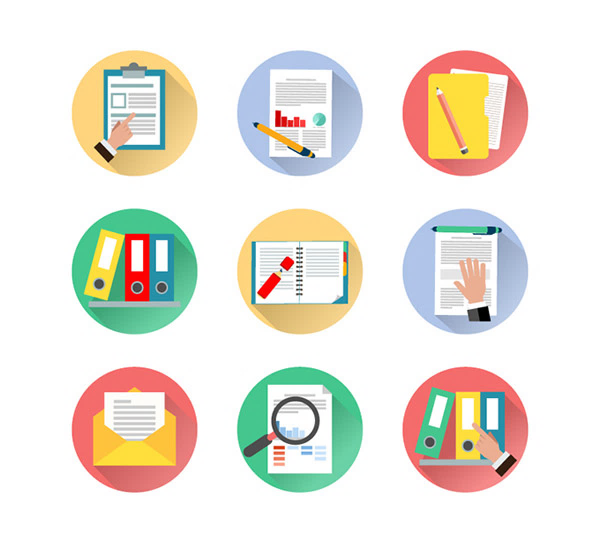 CONTOH 
ROADMAP
Sumber: Prof. Tien R. Muchtadi/IPB
www.lpdp.kemenkeu.go.id
20
[Speaker Notes: SKD + TPA
Online on the spot
Wawancara 2
Reviewer by invitation (open bidding dihapuskan)
Pleno = komite seleksi
Psikolog bila diperlukan]
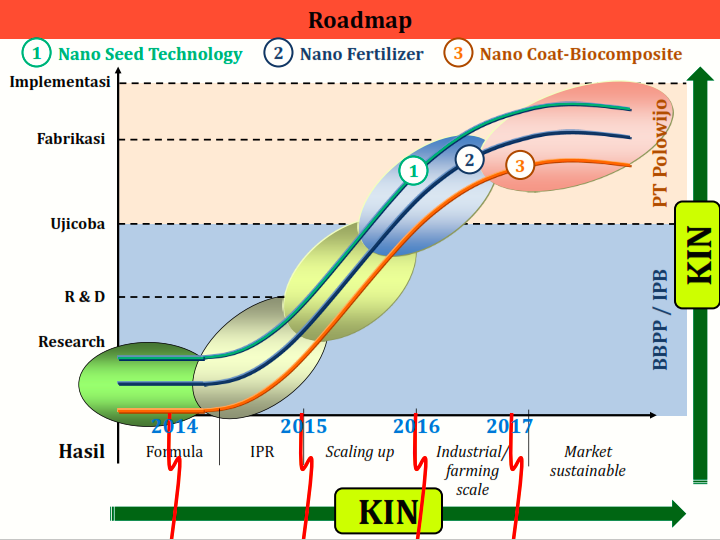 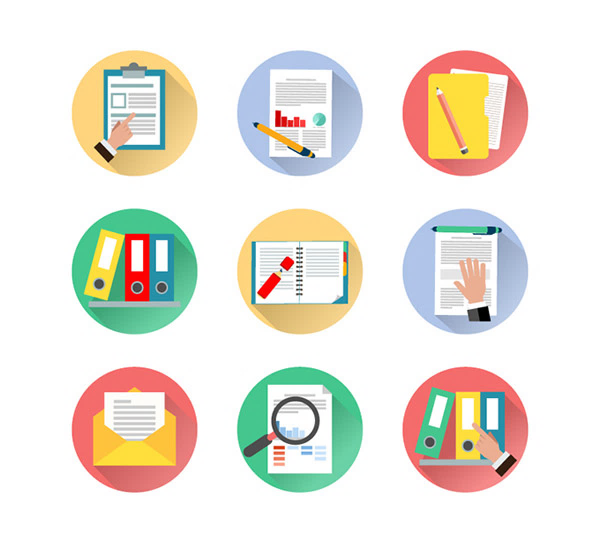 CONTOH 
ROADMAP
2030... dst
Sumber: Prof. Tien R. Muchtadi/IPB
www.lpdp.kemenkeu.go.id
21
www.lpdp.kemenkeu.go.id
[Speaker Notes: SKD + TPA
Online on the spot
Wawancara 2
Reviewer by invitation (open bidding dihapuskan)
Pleno = komite seleksi
Psikolog bila diperlukan]
RISPRO Invitasi
Lembaga Pengelola Dana Pendidikan 

Gedung Danadyaksa CikiniJl. Cikini Raya No.91A-D, MentengJakarta Pusat 103301500652
www.lpdp.kemenkeu.go.id
Tema RISPRO Invitasi
Riset dan pengembangan teknologi/produk/kebijakan 
kendaraan listrik
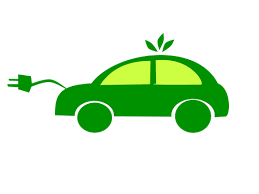 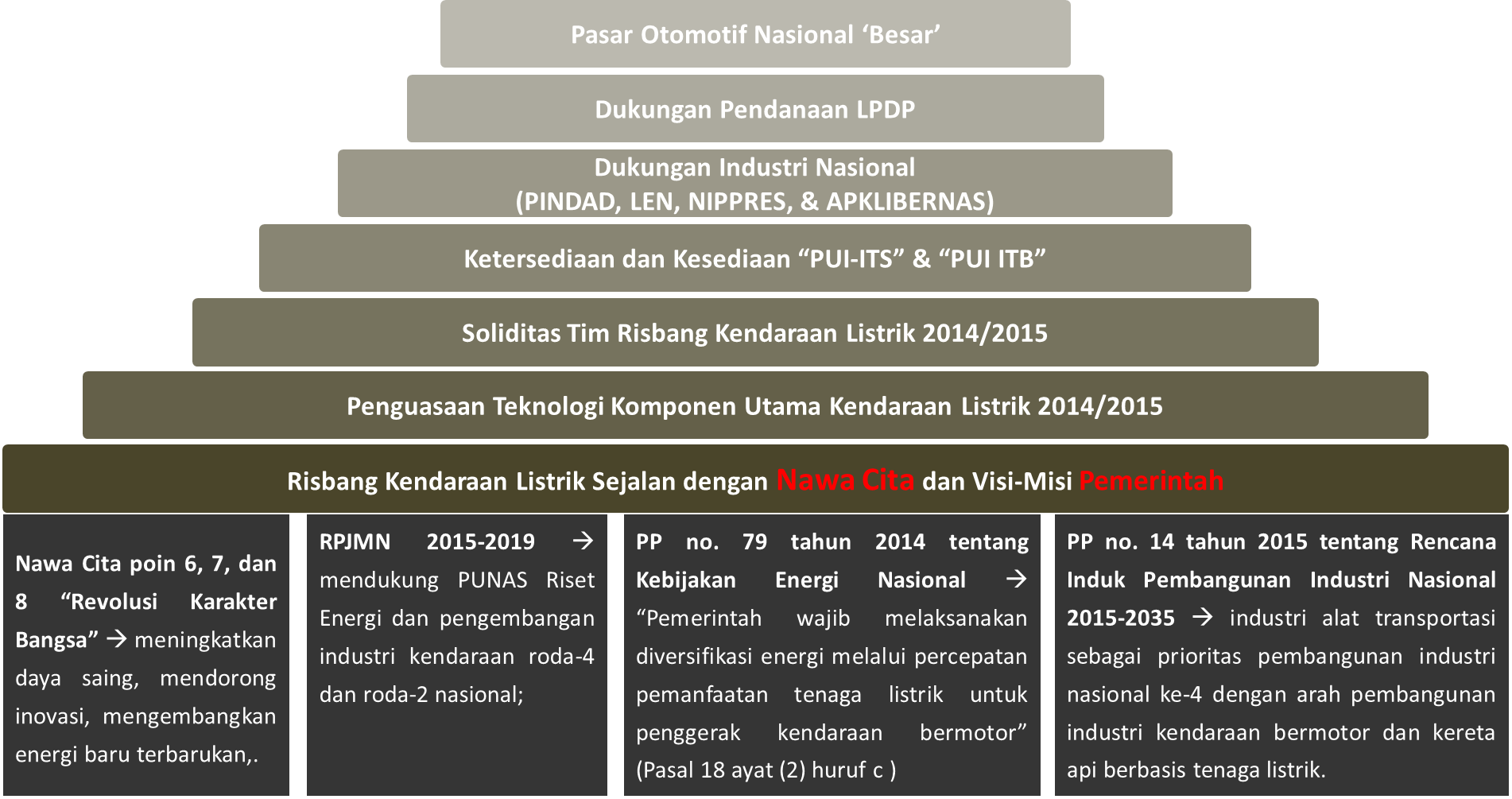 Riset dan pengembangan teknologi/produk/kebijakan 
farmasi dan alat kesehatan [RIRN2017-2045: teknologi produk biofarmasetika, teknologi alat kesehatan dan diagnostic, teknologi kemandirian bahan baku obat]
2019
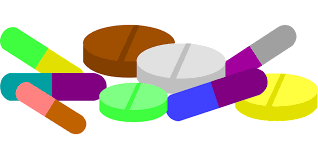 PP Nomor 14 tahun 2015 tentang Rencana Induk Pembangunan Industri Nasional (RIPIN) 2015-2035
Inpres Nomor 6 tahun 2018 tentang Percepatan Pengembangan Industri Farmasi dan Alat Kesehatan
Permenkes Nomor 17 tahun 2017 tentang Rencana Aksi Pengembangan Industri Farmasi dan Alat Kesehatan
Perpres Nomor 38 tahun 2018 tentang Rencana Induk Riset Nasional Tahun 2017-2045
Perpres Nomor 2 tahun 2018 tentang Kebijakan Industri Nasional Tahun 2015-2019
Riset dan pengembangan teknologi/produk terkait penerapan 
Making Indonesia 4.0 pada lima sektor utama, antara lain:
1)	makanan dan minuman, 
2)	tekstil dan pakaian, 
3)	otomotif,
4)	kimia, dan 
5)	elektonik.
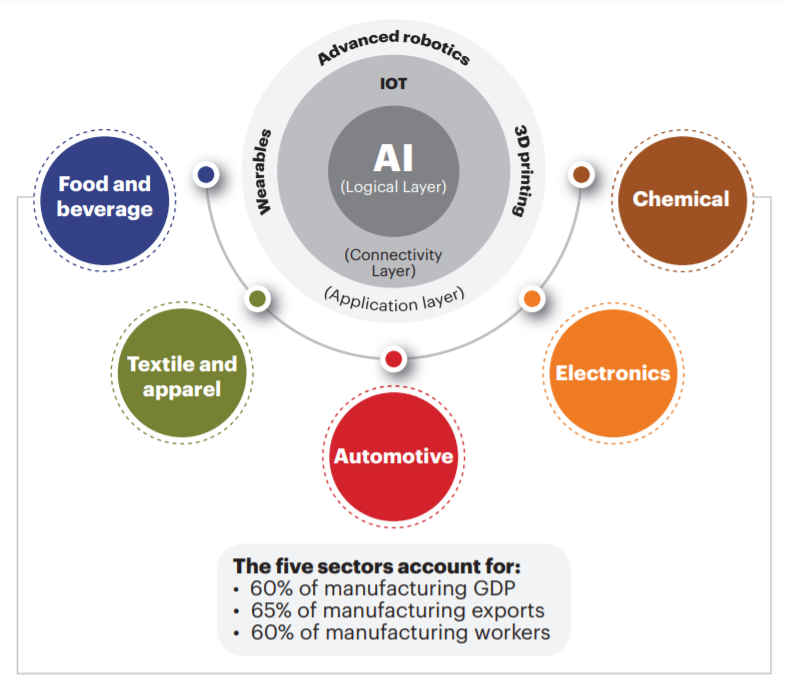 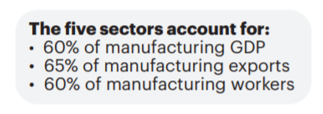 www.lpdp.kemenkeu.go.id
23
Ketentuan dan Syarat RISPRO Invitasi
LUARAN
KRITERIA
KOMPONEN 
DANA
NILAI PENDANAAN
DOKUMEN/
PROPOSAL
Ketua periset diutamakan bergelar doktor atau berkualifikasi setara (sesuai dengan Standar KKNI).

Ketua periset tidak sedang menempuh studi lanjut atau kegiatan akademik lain seperti program academic recharging, postdoc, dan lainnya.

Riset dilakukan dalam wilayah Negara Kesatuan Republik Indonesia.
Biaya Langsung sekurang-kurangnya 95%, terdiri atas:
Biaya Langsung Personil (Gaji dan/ atau Honorarium) maks 30%.
Biaya Langsung Non Personil
Biaya Tidak Langsung setinggi-tingginya 5% : Biaya Opersional Institusi yang digunakan untuk monitoring internal, administrasi, dan/atau biaya-biaya lain guna mendukung pelaksanaan kegiatan.
Telah memperhitungkan pajak.
Disusun berdasarkan Aktivitas Riset.
salah satu atau lebih dari:
Kekayaan intelektual terdaftar;
Purwarupa produk/teknologi tepat guna atau laik industri/ komersial;
Naskah akademik atau konsep kebijakan;
Publikasi ilmiah.
Sesuai kebutuhan & output yang akan dihasilkan
Lembar pengesahan proposal riset.
Lembar penilaian mandiri (self assessment) ttg tingkat ketersiapan teknologi (TKT) riset yang diusulkan.
Surat pernyataan ttg kesediaan untuk menandatangani SPTJM penggunaan dana dan pencapaian luaran riset apabila riset didanai.
Dokumen proposal riset.
TAHAP 
PENCAIRAN DANA
[60% - 40%]
JANGKA WAKTU
PENDANAAN
Pendanaan: selama-lamanya 3 (tiga) Tahun per proposal dan dapat diperpanjang paling lama 2 (dua) tahun berdasarkan hasil evaluasi dan rekomendasi reviewer
www.lpdp.kemenkeu.go.id
24
[Speaker Notes: SKD + TPA
Online on the spot
Wawancara 2
Reviewer by invitation (open bidding dihapuskan)
Pleno = komite seleksi
Psikolog bila diperlukan]
Alur Penerimaan dan Seleksi RISPRO Invitasi
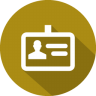 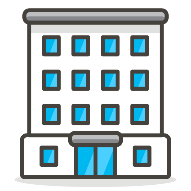 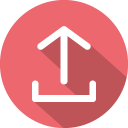 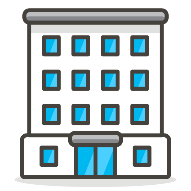 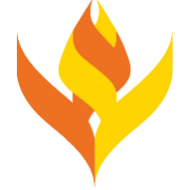 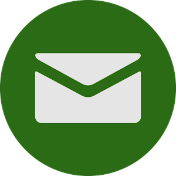 (Self Assessment) 
penilaian mandiri propoposal secara online oleh PUI atau PT terinvitasi melalui 
www.lpdp.kemenkeu.go.id/rispro
Surat Undangan/Invitasi LPDP
kepada:
Pusat Unggulan Iptek (PUI).
Perguruan Tinggi (PT) Klaster Riset Mandiri.
Perguruan Tinggi (PT) dengan riset unggulan sesuai tema.
Pendaftaran Proposal
oleh Individu/kelompok periset yang bernaung di bawah  
PUI atau PT terinvitasi secara 
online melalui 
www.lpdp.kemenkeu.go.id/rispro
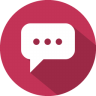 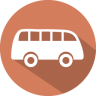 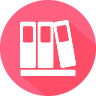 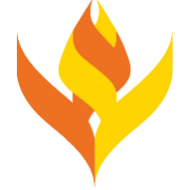 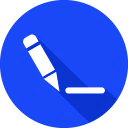 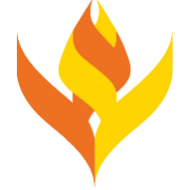 Seleksi Substantif 
melalui Paparan dan/atau Visitasi (bila diperlukan) oleh Reviewer LPDP
Aspek Penilaian:
Kualitas riset (25%);
Luaran (40%);
Kemutakhiran (15%);
Rekam jejak periset (20%).
Passing grade minimal 500
Seleksi Administratif 
melalui online oleh LPDP
Aspek Penilaian Kelengkapan dan Kesesuaian:
Proposal;
Lembar pengesahan institusi;
Lembar penilaian mandiri atas TKT hasil riset sebelumnya.
Surat Pernyataan kesediaan SPTJM
Verifikasi RAB & 
Penetapan Penerima
Verifikasi RAB sesuai kebutuhan, kewajaran, dan luaran riset.
Penerima Pendanaan RISPRO ditetapkan oleh Direktur Utama LPDP atas usul Direktur yang membidangi pendanaan riset.
www.lpdp.kemenkeu.go.id
25
[Speaker Notes: SKD + TPA
Online on the spot
Wawancara 2
Reviewer by invitation (open bidding dihapuskan)
Pleno = komite seleksi
Psikolog bila diperlukan]
Daftar Undangan RISPRO Invitasi tema Farmasi dan Kesehatan
www.lpdp.kemenkeu.go.id
26
[Speaker Notes: SKD + TPA
Online on the spot
Wawancara 2
Reviewer by invitation (open bidding dihapuskan)
Pleno = komite seleksi
Psikolog bila diperlukan]
INFORMASI TAMBAHAN:

PENDAFTARAN AKUN LEMBAGA/PUI RISPRO INVITASI
https://tinyurl.com/akunlembaga
Lembaga Pengelola Dana Pendidikan 

Gedung Danadyaksa CikiniJl. Cikini Raya No.91A-D, MentengJakarta Pusat 103301500652
www.lpdp.kemenkeu.go.id
RISPRO Kompetisi (R-K) ~ RISPRO Invitasi (R-I)
TKT : 
TKT level 5
HKI :
Wajib Memiliki HKI yang Relevan
Fokus : 
RIRN 11 Fokus riset
Pengusul : 
Diketuai oleh Doktor/Setara
Mitra : 
Wajib saat Proposal
Asal Institusi : 
K/L, Pemda, Perguruan Tinggi, Industri, atau Ormas yang memiliki lembaga penelitian atau pengembangan, atau sejenisnya
RISPRO 
KOMERSIAL

Nilai Pendanaan : 
Rp2M/tahun

Jangka Waktu : 
3 + 1 Tahun (persiapan alih teknologi/ pemanfaatan hasil riset) 

Tahap 
Pencairan Dana :
70% – 30%
RISPRO KEBIJAKAN/
TATA KELOLA

Nilai Pendanaan : 
Rp500jt/tahun

Jangka Waktu : 
2 + 1 Tahun (persiapan alih teknologi/ pemanfaatan hasil riset) 

Tahap 
Pencairan Dana :
70% – 30%
Pendaftaran

Self Assesment 

Seleksi Administratif

Desk Evaluation

Seleksi Paparan dan/atau visitasi

Verifikasi RAB
RISPRO-Kompetisi
Produk atau teknologi layak komersial;
Naskah Akademik Kebijakan; 
Modul Model/Tata Kelola; 
Kekayaan Intelektual (KI);
Publikasi
O U T P U T
P R O C E S S
I N P U T
Nilai Pendanaan : 
Sesuai kebutuhan & output yang akan dihasilkan

Jangka Waktu : 
3 + 2 Tahun (persiapan alih teknologi/ pemanfaatan hasil riset) 

Tahap 
Pencairan Dana :
60% – 40%
Pendaftaran

Self Assesment 

Seleksi Administratif

Seleksi Substantif melalui Paparan dan/atau Visitasi (bila diperlukan) 

Verifikasi RAB
TKT : 
No Minimum Level
HKI :
Opsional Memiliki HKI yang Relevan
Fokus : 
KenLis, Farmasi &Alkes, Industry 4.0
Pengusul : 
Diutamakan diketuai oleh Doktor
Mitra : 
Opsional saat Proposal
Asal Institusi : 
Pusat Unggulan Iptek (PUI),
Perguruan Tinggi Klaster Riset Mandiri, dan dengan riset unggulan sesuai tema.
RISPRO-INVITASI
R-K
R-I
www.lpdp.kemenkeu.go.id
28
[Speaker Notes: Berikut kami sampaikan gambaran terkait RISPRO Kompetisi dan RISPRO Invitasi:Perbedaan utama yaitu :1. Entry level yakni TKT.2. Proses Pendanaan antara lain besaran dana dan jangka waktu.Adapun untuk Output diharapkan pada akhir tahun pendanaan memiliki luaran sesuai skema RISPRO, dengan tingkat TKT minimal 7 atau lebih.]
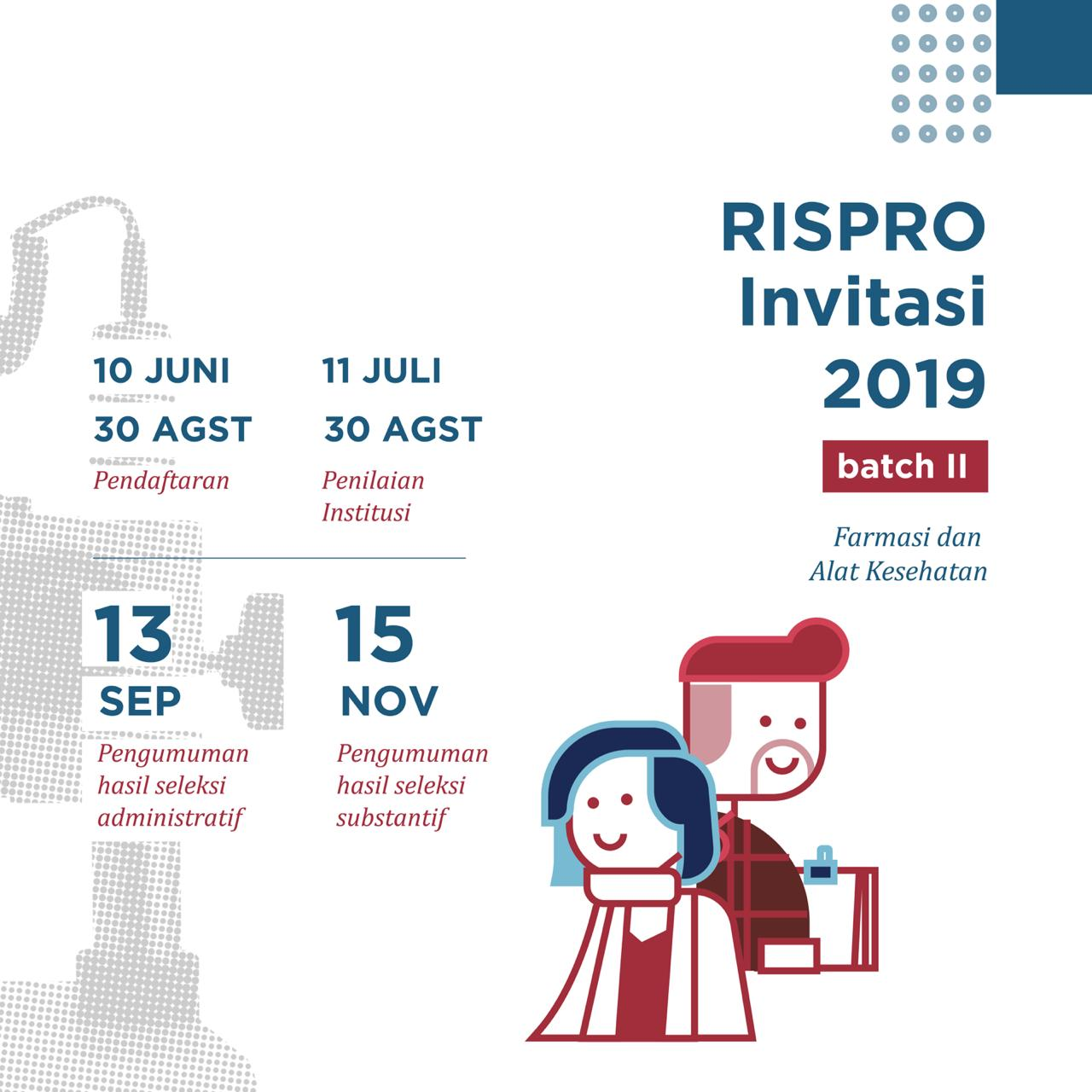 On Going Call for Proposal
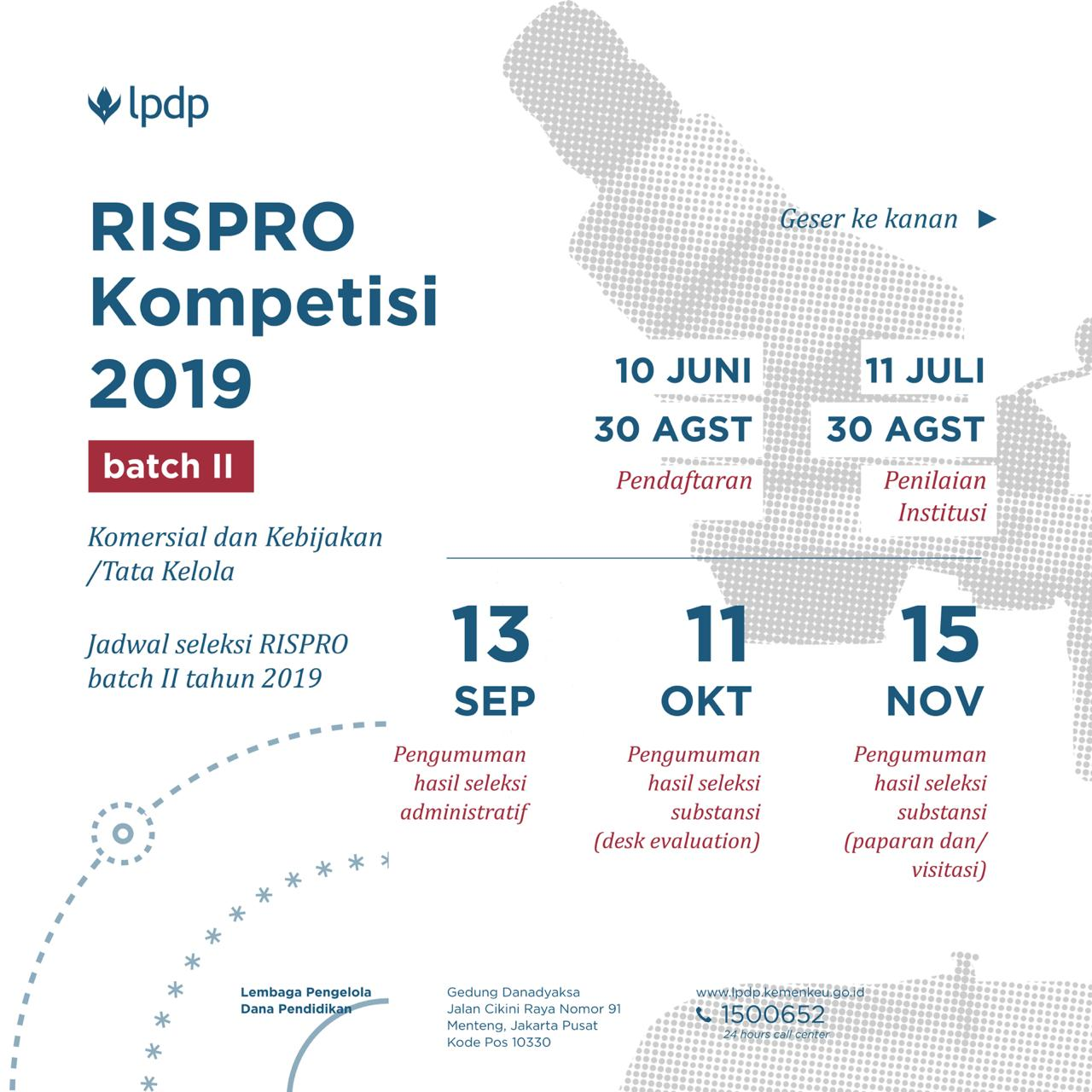 www.lpdp.kemenkeu.go.id
29
Terima kasih
Lembaga Pengelola Dana Pendidikan 

Gedung Danadyaksa CikiniJl. Cikini Raya No.91A-D, MentengJakarta Pusat 103301500652
www.lpdp.kemenkeu.go.id
KBBI: terima kasih/te·ri·ma ka·sih/ n rasa syukur;


© 2019
[Speaker Notes: squezee]